Mixed circle theorem problems
Maths
Mr Chan
‹#›
Mixed circle theorem problems
2. Work out the size of each angle marked with a letter.
a)				      b)
1. Work out the size of each angle marked with a letter.
a)				      b)
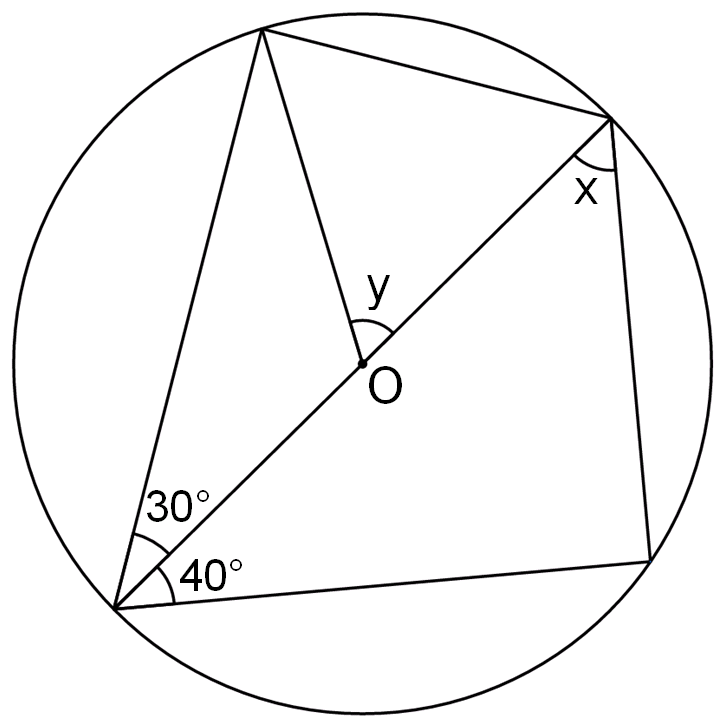 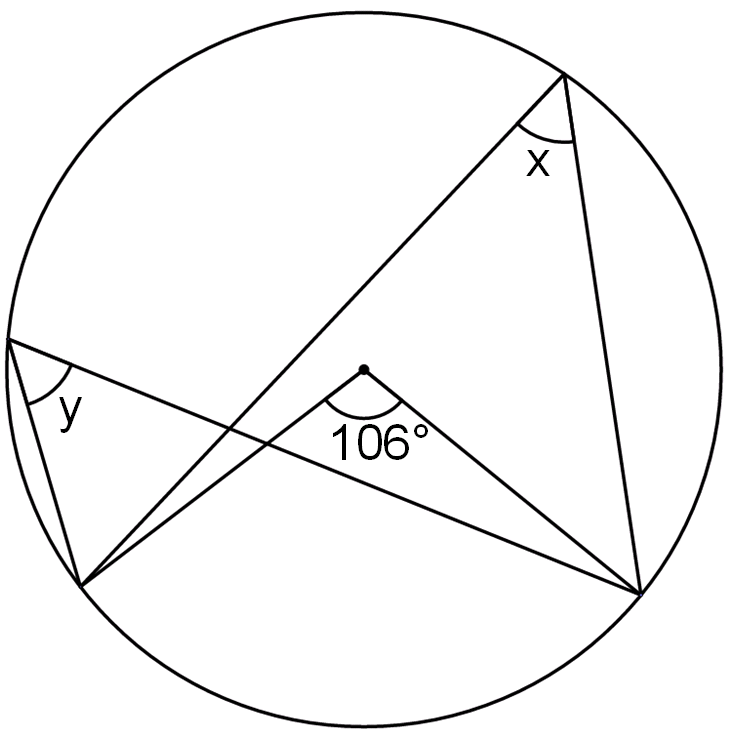 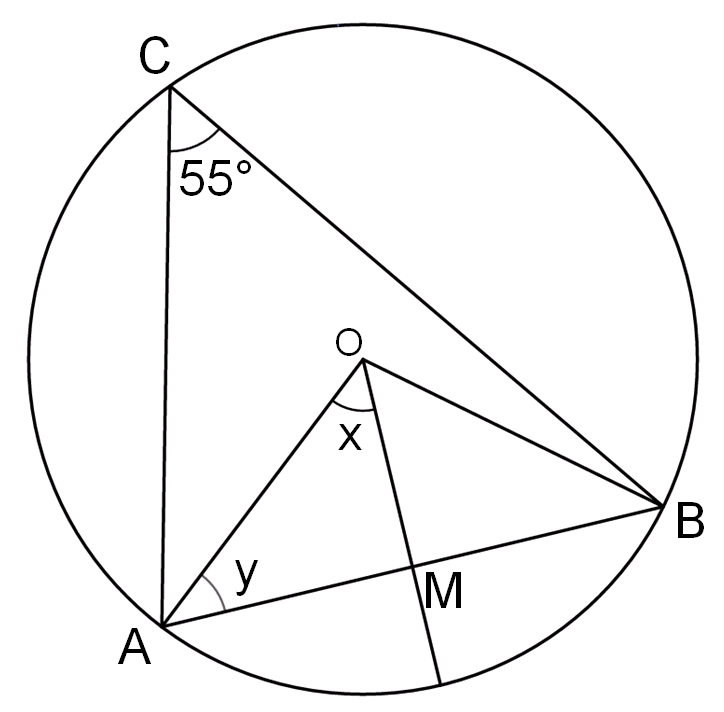 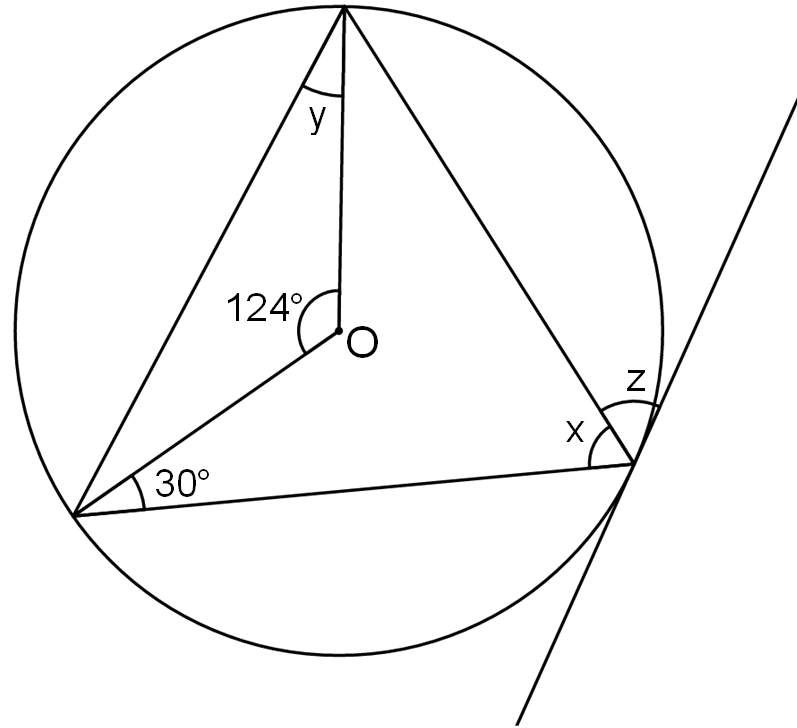 ‹#›
Mixed circle theorem problems
4. Work out the size of angle y.
3. The circle has centre O with a chord AB. CD is a diameter to the circle. Work out the size of angle x and y.
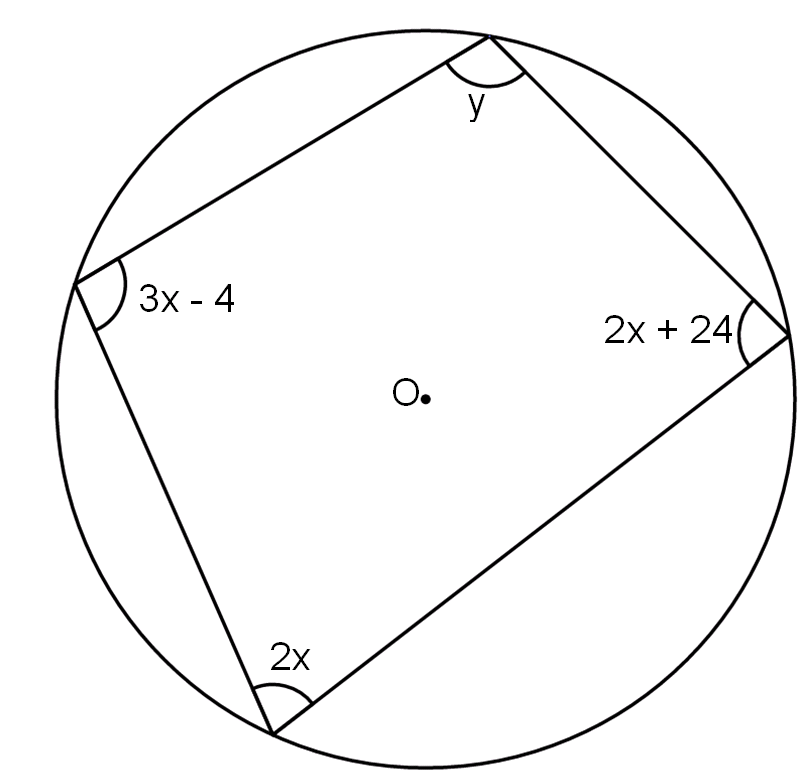 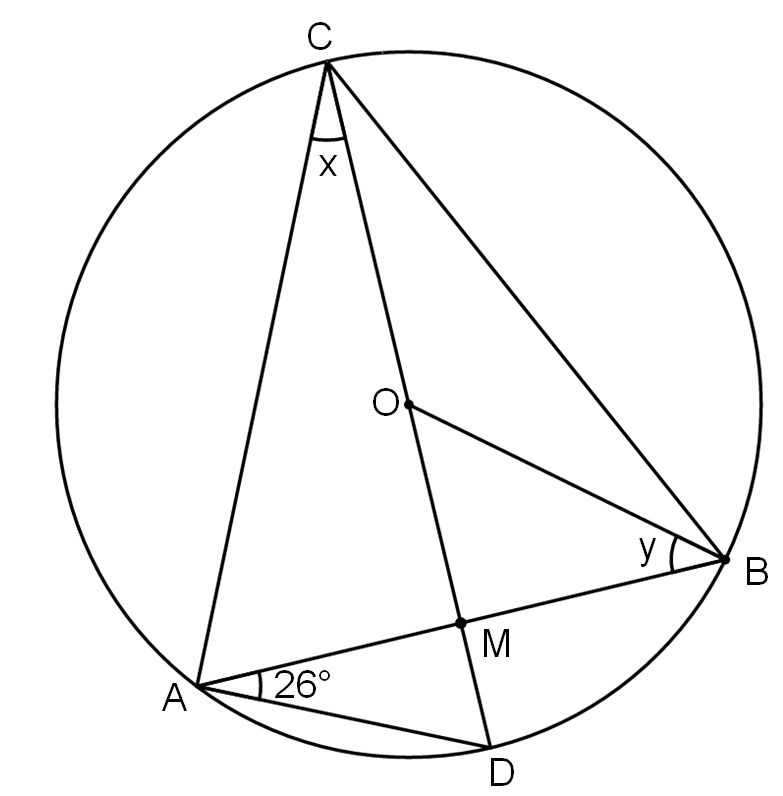 ‹#›
Answers
‹#›
Mixed circle theorem problems
2. Work out the size of each angle marked with a letter.
a)				      b)
1. Work out the size of each angle marked with a letter.
a)				      b)
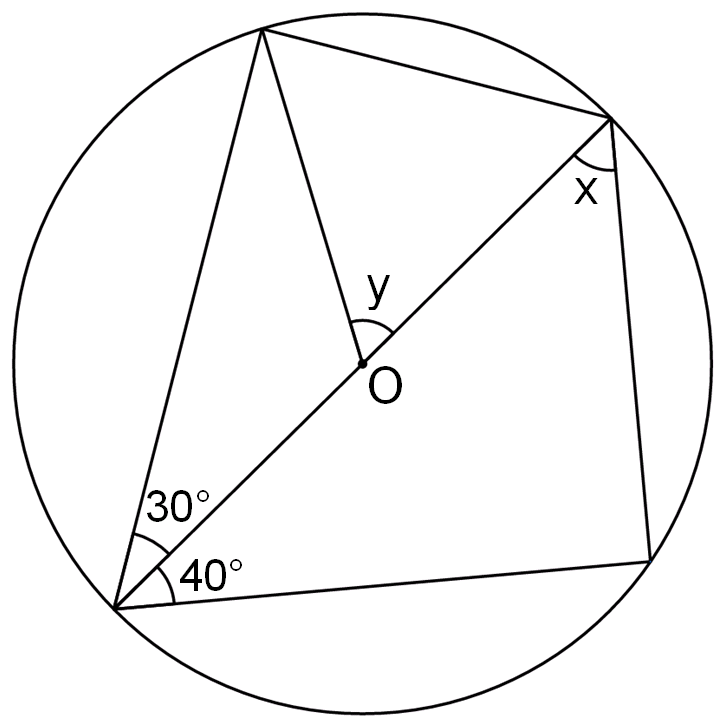 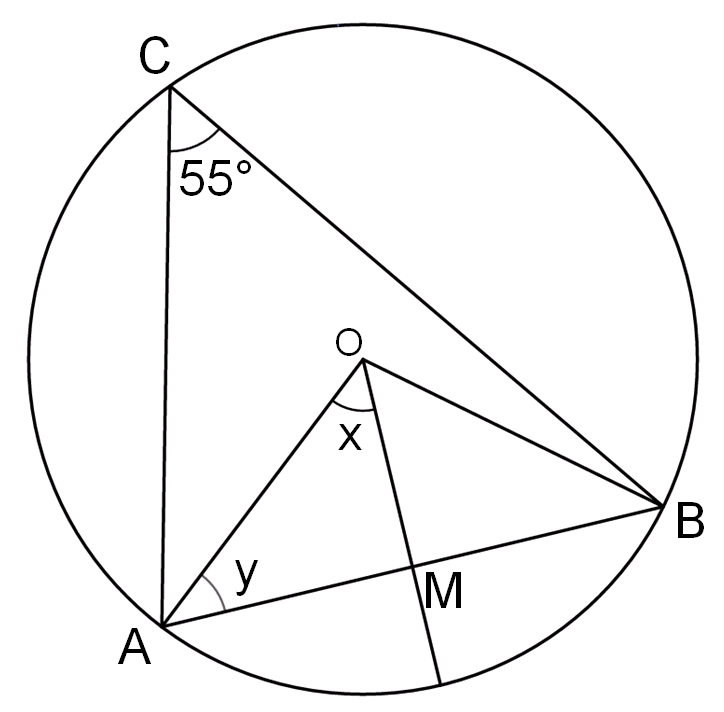 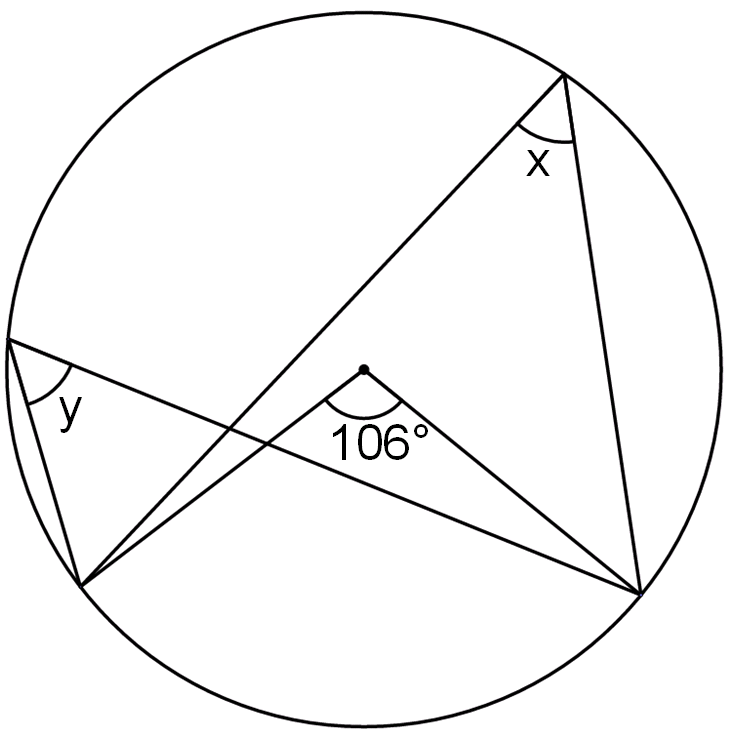 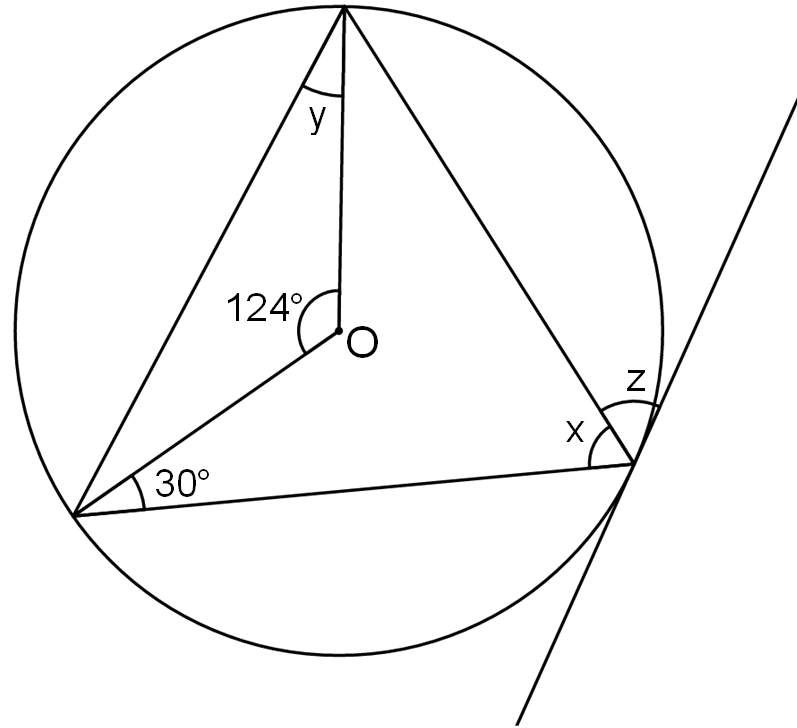 x = 62º
y = 28º
z = 58º
x = 50º
y = 60º
x = 53º
y = 53º
x = 55º
y = 35º
‹#›
Mixed circle theorem problems
4. Work out the size of angle y.
3. The circle has centre O with a chord AB. CD is a diameter to the circle. Work out the size of angle x and y.
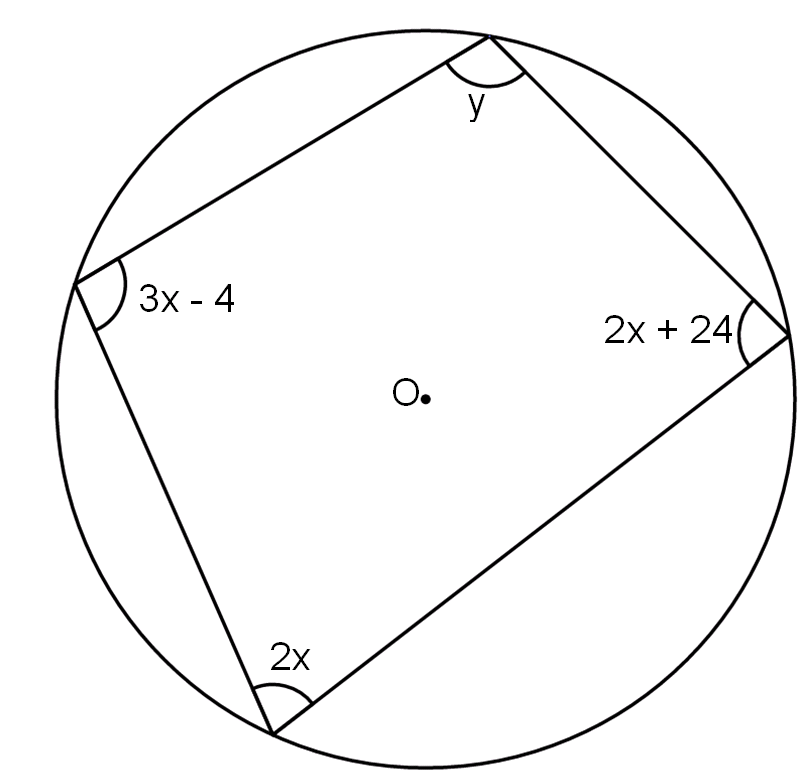 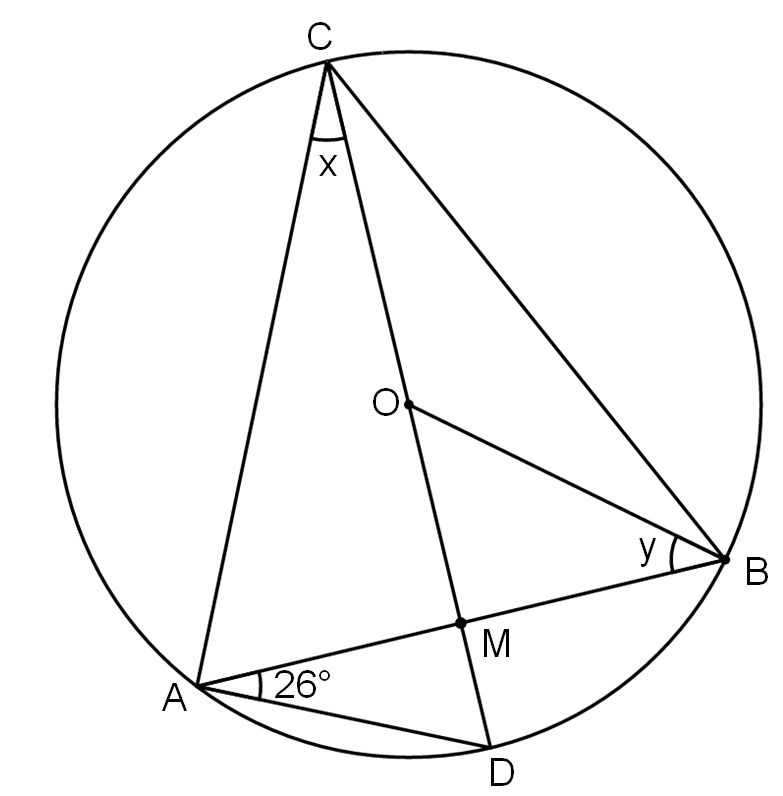 x = 26º
y = 38º
y = 116º
‹#›